Insert«Academic unit» on every page:1 Go to the menu «Insert»2 Choose: Date and time3 Write the name of your faculty or department in the  field «Footer»
4 Choose «Apply to all"
Algorithms Research Group
On Sparsification for Computing Treewidth
Bart M. P. Jansen
September 4th 2013, IPEC 2013, Sophia Antipolis
Algorithms Research Group
Outline
Treewidth
Sparsification
Results
Sparsification lower bound for Treewidth
Quadratic-vertex kernel upper bound for Treewidth [vc]
Conclusion
2
Algorithms Research Group
Treewidth
Measure of how “tree-like” a graph is
Decompose a graph into a tree decomposition of small width to reveal its internal structure
Dynamic programming solves many optimization problems when a tree decomposition is known
First step: find good tree decomposition
TreewidthInput: 	A graph G, an integer kQuestion: 	Is the treewidth of G at most k?
NP-complete [Arnborg et al.’87]
3
Algorithms Research Group
Sparsification
The task of making a problem instance less dense, without changing its answer
Density
.. of a CNF formula: ratio of clauses to variables
.. of a graph: ratio of edges to vertices
Work on sparsification
Eppstein et al. @ J.ACM’97:Sparsification to speed up dynamic graph algorithms
Impagliazzo et al. @ JCSS’01: Subexponential-time Sparsification Lemma for Satisfiability
Dell & van Melkebeek @ STOC’10: No nontrivial polynomial-time sparsification for d-cnf-sat
4
Algorithms Research Group
Sparsification for Computing Treewidth
Given a graph G, we want to make it easier to find a good tree decomposition of G
Main idea:
quickly compute G’ which is “simpler” than G, 
such that minimum-width decomposition of G’ easily leads to minimum-width decomposition of G
Possible ways to make G’ provably simpler than G:
Upper bound on the density of G’
Upper bound on the vertex count of G’, in terms of structural measures of G
5
[Speaker Notes: Say that simpler can mean less edges.]
Algorithms Research Group
Parameterized Complexity and Kernelization
Poly-time mapping from Q to Q’
preserves the answer
6
Algorithms Research Group
Sparsification Analysis using Kernelization
Based on the parameterization by vertex count:
n-TreewidthInput: 		n ∈ ℕ, an n-vertex graph G, an integer kParameter: 	nQuestion: 	Is the treewidth of G at most k?
An instance (G,k,n) can be encoded in O(n2) bits
Most relaxed form of polynomial-time sparsification: 
generalized kernel for n-Treewidth of size O(n2-ε) for ε > 0
Theorem. n-Treewidth does not have a generalized kernel of bitsize O(n2-ε), for any ε > 0, unless NP ⊆ coNP/poly
7
Proof Technique
Corollary [Bodlaender et al.’12]. 
If there is a polynomial-time algorithm that:
composes the or of t2 similar size-s instances of an NP-hard problem, 
into an instance (G*,n*,k*) of n-Treewidth with n* ∈ O(t · sO(1)), 
then n-Treewidth does not have a generalized kernel of bitsize O(n2-ε), for any ε > 0, unless NP ⊆ coNP/poly
Proof using cross-composition of bounded cost
Introduced in the journal version of the paper on cross-composition [Bodlaender, J, Kratsch ’12]
Easier front-end to the complementary witness lemma of Dell & van Melkebeek [STOC’10]
x1,1
x1,2
x…
x1,t
NP-hard inputs
x2,1
x2,2
x…
x2,t
x…
x …
x…
x …
xt,1
xt,2
x…
xt,t
poly(s · t)-time
n-Treewidth
instance
(G*,k*,n*)
n* ∈ O(t · sO(1))
8
Algorithms Research Group
Proof Strategy
Convenient source problem
Cobipartite Graph Elimination
“Given a restricted type of cobipartite graph, does it have treewidth at most k?”
Based on Arnborg et al.’s NP-completeness proof for Treewidth
Embed t2 instances into a t × 2 table (Dell & Marx [SODA’12])
Turn rows into cliques to get a cobipartite graph
Gadgets enforce an or-gate through the cobipartite graph
10 pages of proof to make it work
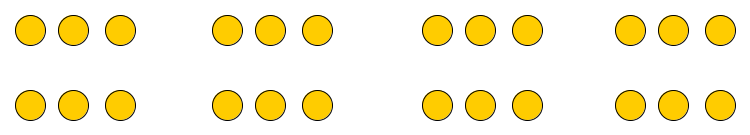 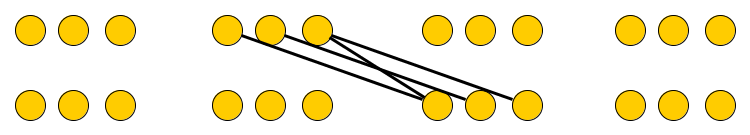 9
Algorithms Research Group
Consequences of the Lower Bound
Corollary 1. For every ε > 0 and every parameter P that does not exceed the vertex count, Treewidth [P] does not have a kernel of bitsize O(k2-ε), unless NP ⊆ coNP/poly
Applies to parameterizations by Vertex Cover, Feedback Vertex Set, Vertex-Deletion Distance to …
The constructed graph is cobipartite
For cobipartite graphs, treewidth equals pathwidth
Corollary 2. n-Pathwidth does not have a generalized kernel of bitsize O(n2-ε), for any ε > 0, unless NP ⊆ coNP/poly
10
Algorithms Research Group
Treewidth Parameterized by Vertex Cover
Treewidth [vc]Input: 	A graph G, vertex cover X of G, and an integer kParameter: |X|Question: 	Is the treewidth of G at most k?
Lower bound implies:
No kernel with bitsize O(|X|2-ε) unless NP ⊆ coNP/poly
Previous-best was a kernel with O(|X|3) vertices
Bodlaender, J, Kratsch [ICALP’11] 
We improve this to |X|2 vertices
11
Algorithms Research Group
Treewidth-Invariant Sets
Kernel is based on treewidth-invariant sets
Vertex set whose elimination has a predictable effect on treewidth
Consider a graph G with an independent set T
Let ĜT be the result of eliminating T from G, one vertex at a time (order does not matter)
If ĜT is a minor of G – {z} for every z ∈ T, then T is a treewidth-invariant set in G
Let D(T) := maxv∈T deg(v)
Ĝ{u,v}
Ĝ{u,v,w}
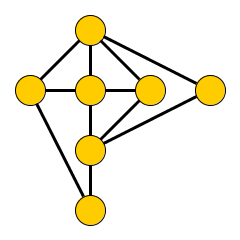 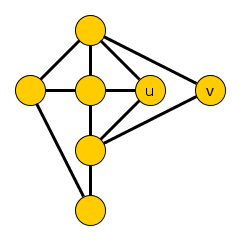 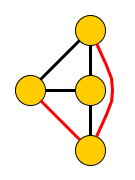 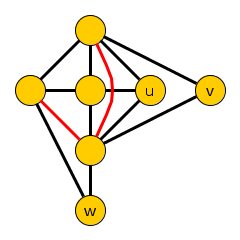 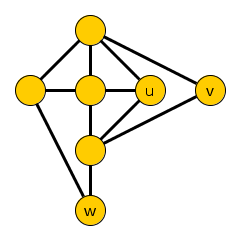 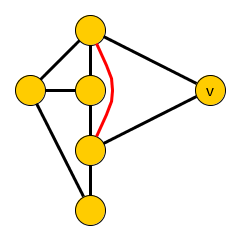 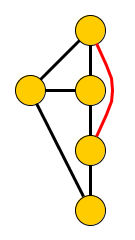 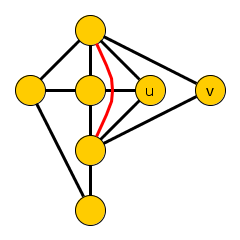 Lemma. If T is a treewidth-invariant set in G, then tw(G) = max{tw(ĜT), D(T)}
12
Algorithms Research Group
Reduction Based on Treewidth-Invariant Sets
Consider an instance (G,k) of Treewidth with a treewidth-invariant set T:
If D(T) ≥ k + 1: output no
Else reduce to ĜT
Invariance lemma shows that tw(G) ≤ k iff tw(ĜT) ≤ k, reduction is safe
Remaining issue: how to find treewidth-invariant sets?
Seems hard in general
NP-complete to test if a given set is treewidth-invariant!
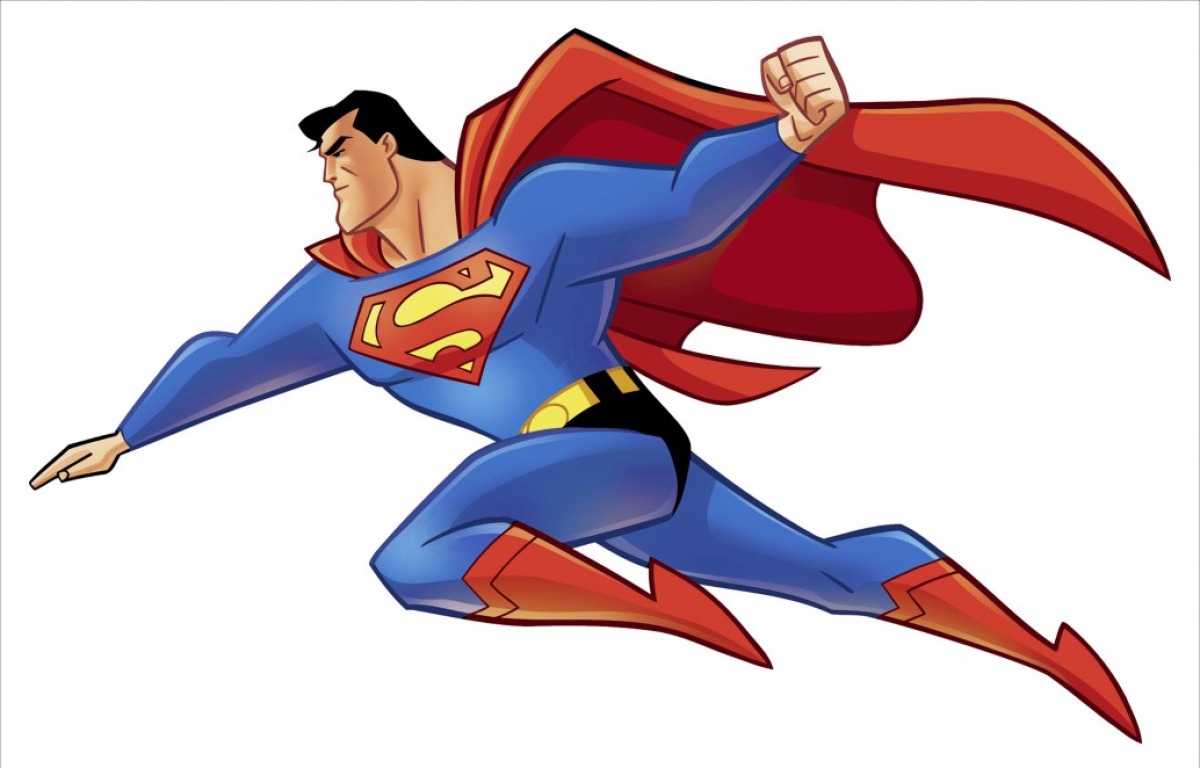 q-Expansion 
Lemma
13
Algorithms Research Group
q-Expansion Lemma
Let H be a bipartite graph with partite sets A and B, and q ∈ ℕ
A subset A’ ⊆ A is saturated by q-stars into B’ if we can assign to each v ∈ A’ a set of q private neighbors from B’
NH(T)
A
A’
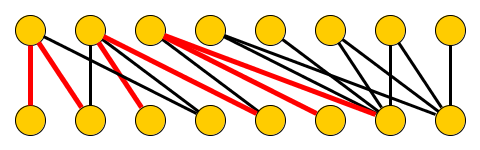 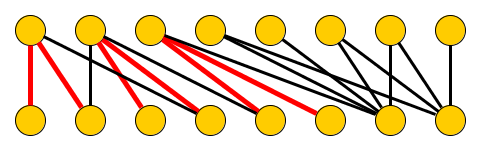 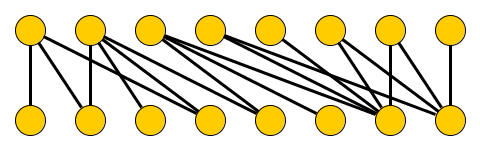 T
B
B’
q-Expansion Lemma [Fomin et al.@STACS’11]
Let m be the size of a maximum matching H. If |B| > m · q, then there is a nonempty set T ⊆ B such that NH(T) is saturated by q-stars into T. It can be found in polynomial time.
14
Algorithms Research Group
Finding Treewidth-Invariant Sets
G
HG,X
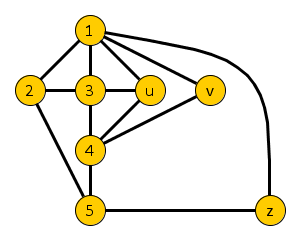 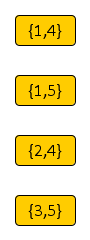 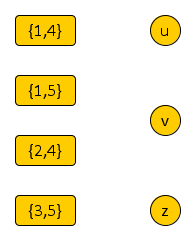 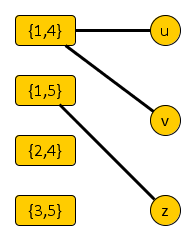 X
15
Algorithms Research Group
Kernel Size Bound
q-Expansion Lemma [Fomin et al.@STACS’11]
Let m be the size of a maximum matching H. If |B| > m · q, then there is a nonempty set T ⊆ B such that NH(T) is saturated by q-stars into T. It can be found in polynomial time.
Theorem. Treewidth [vc] has a kernel with |X|2 vertices that can be encoded in O(|X|3) bits
16
Algorithms Research Group
Conclusion
Main contributions
Open problems
17
Thank you!
Algorithms Research Group
Algorithms Research Group
Invariance Property
Let D(T) := maxv∈T deg(v)
Lemma. If T is a treewidth-invariant set in G,
then tw(G) = max{tw(ĜT), D(T)}
Proof. 
(≥) G contains ĜT and a (D(T)+1)-clique as a minor
(≤) Consider a tree decomposition T of ĜT
For every v ∈ T, NG(v) exists in ĜT  and forms a clique there
So T has a bag containing NG(v)
Append a new bag with NG(v) U {v}, of size ≤ D(T) + 1
Update independently for each v ∈ T
19